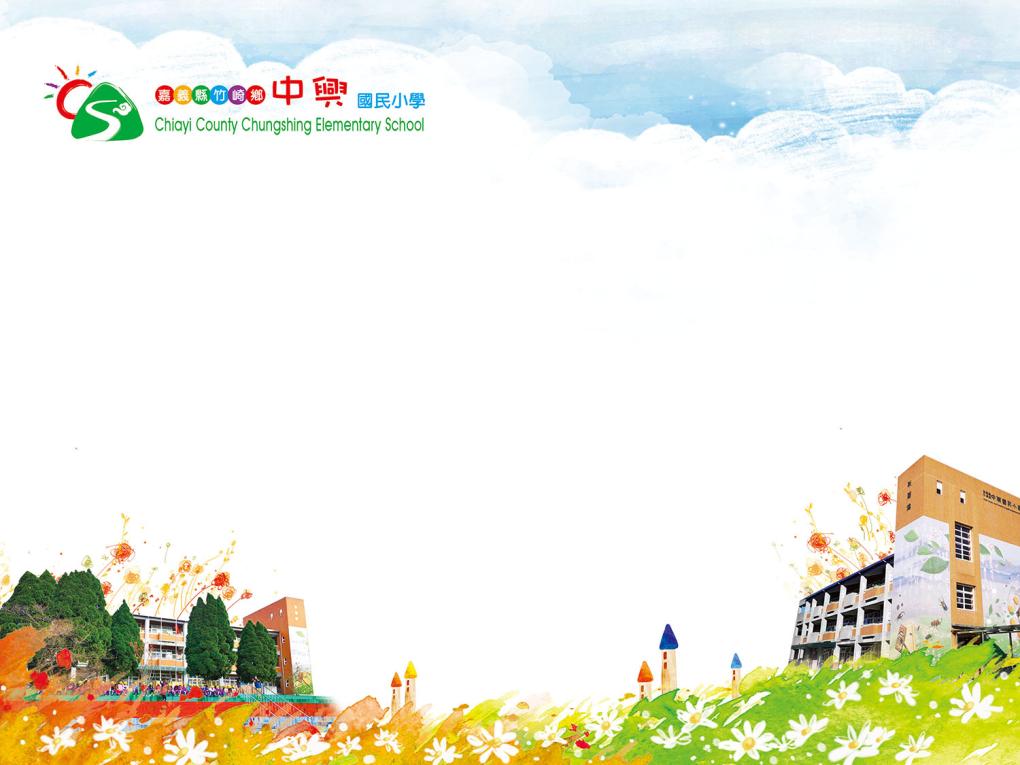 Cultural Exchange Program
Chung-Shing Primary School (CSES)
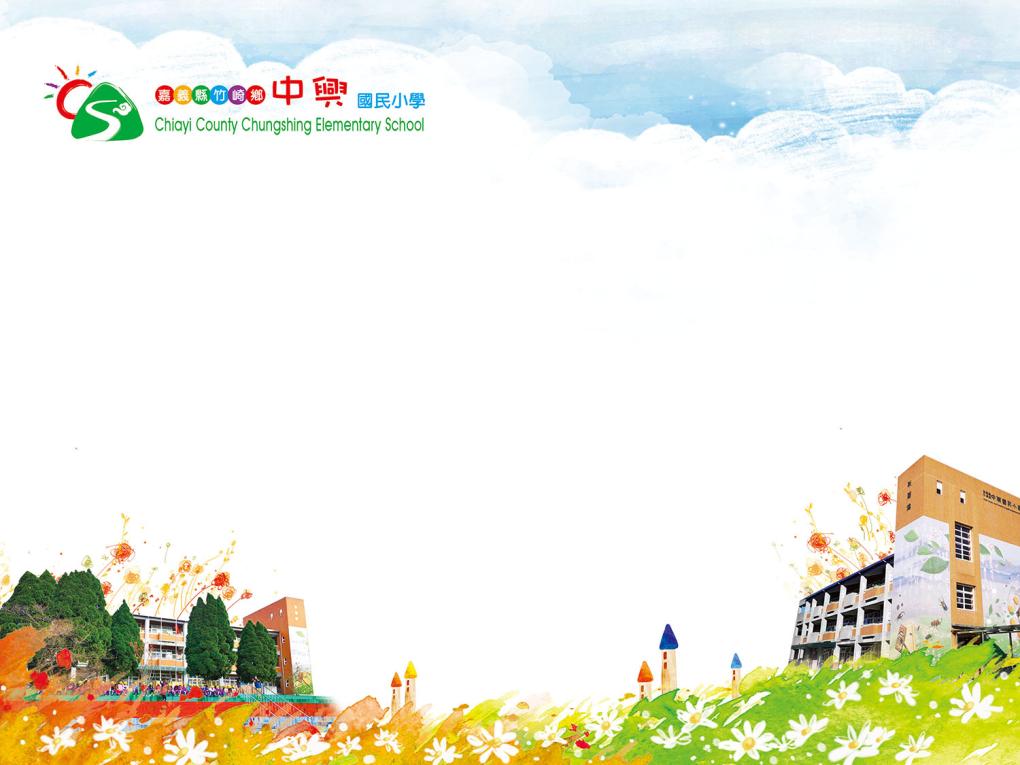 This Cultural Exchange Program for English-Speaking Countries consists of the overview of the CSES demographics, school features, MOU prospective,and our contact window.
Your consideration will be highly appreciated.
No.10-1, Shizhuo, Zhuqi Township, Chiayi County 604, Taiwan
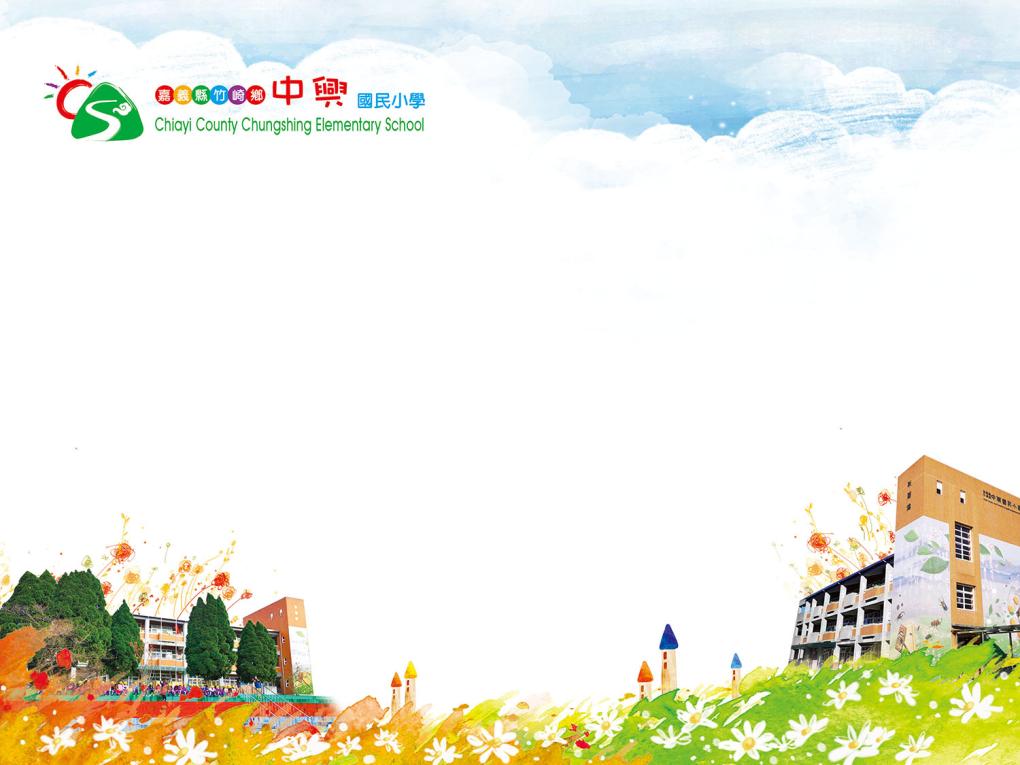 Things you need to know about CSES
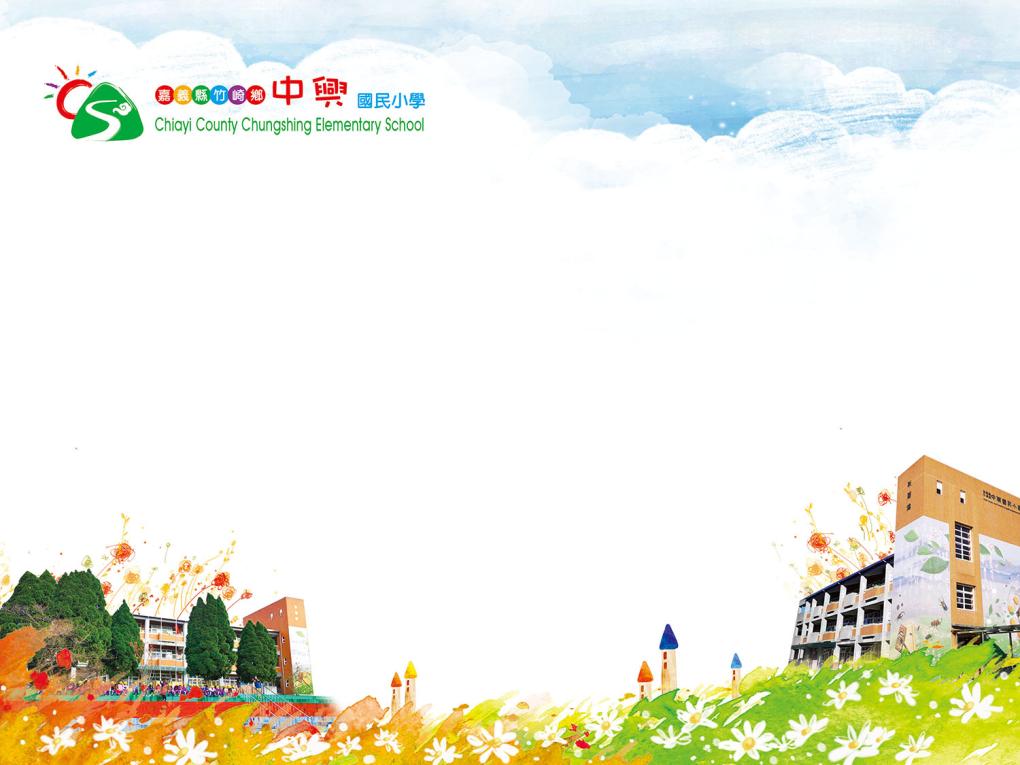 ChiaYi County
Chiayi City in Taiwan is the only city with three national scenic areas  Mountain, Ocean, and Plain.
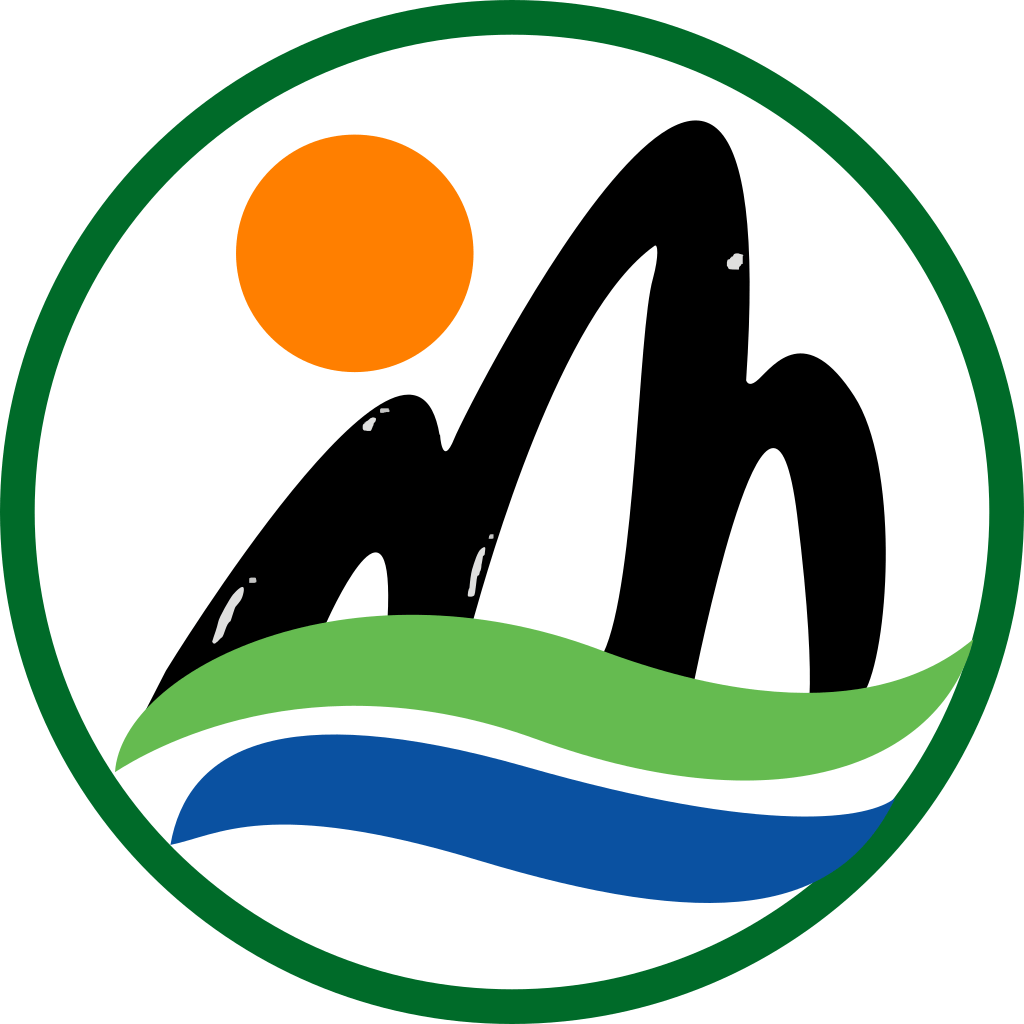 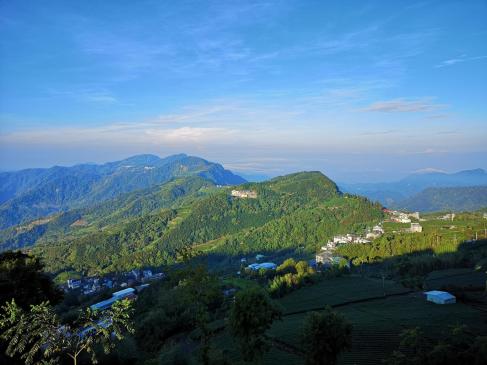 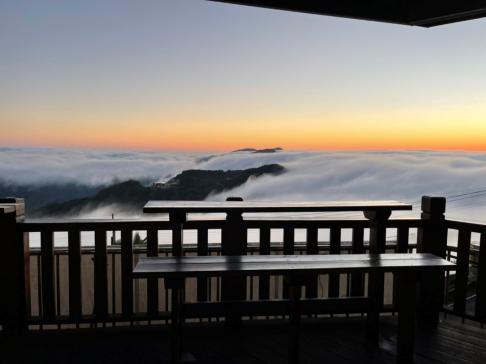 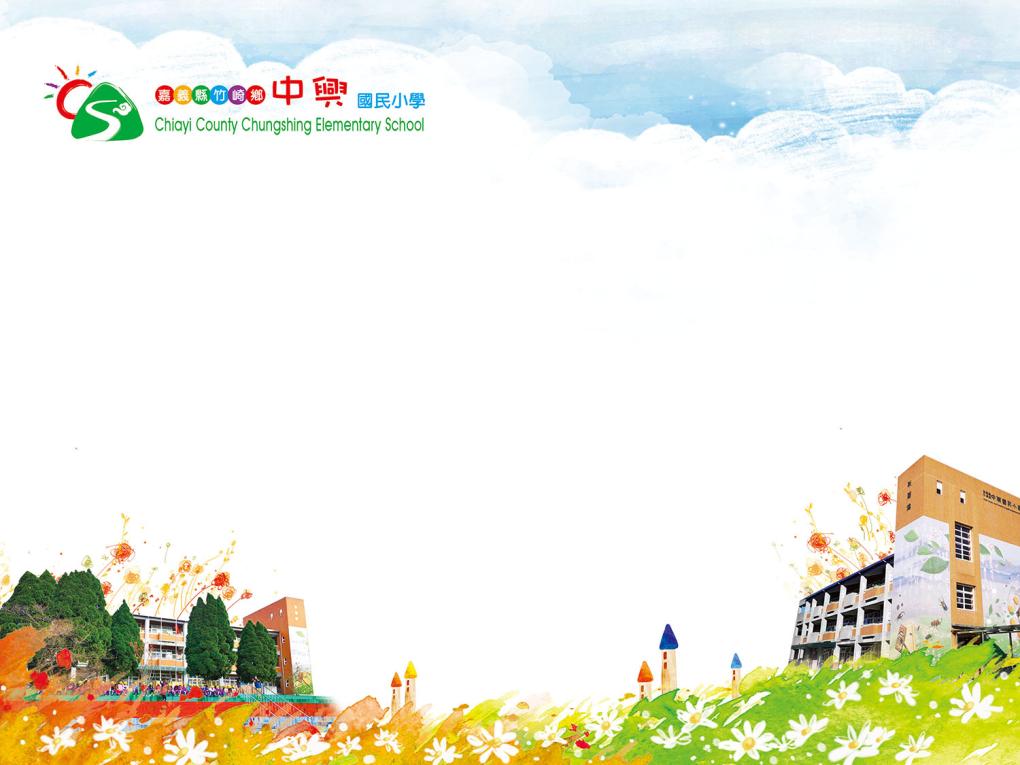 Zhuqi Township
The school is located in Zhonghe Village, Zhuzi Township, surrounded by tea farms and hiking trails. The scenery changes with each season with cherry blossoms and gleaming grass, making it an exceptionally beautiful place.
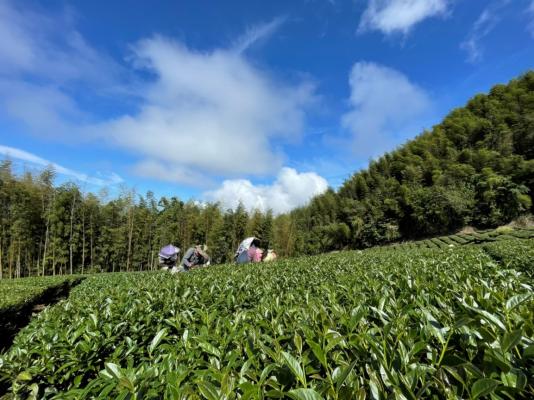 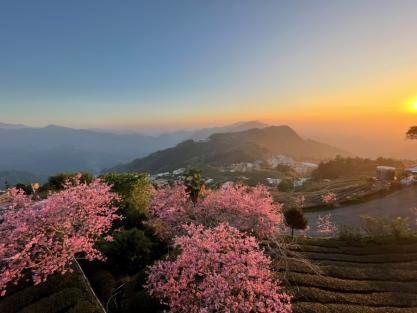 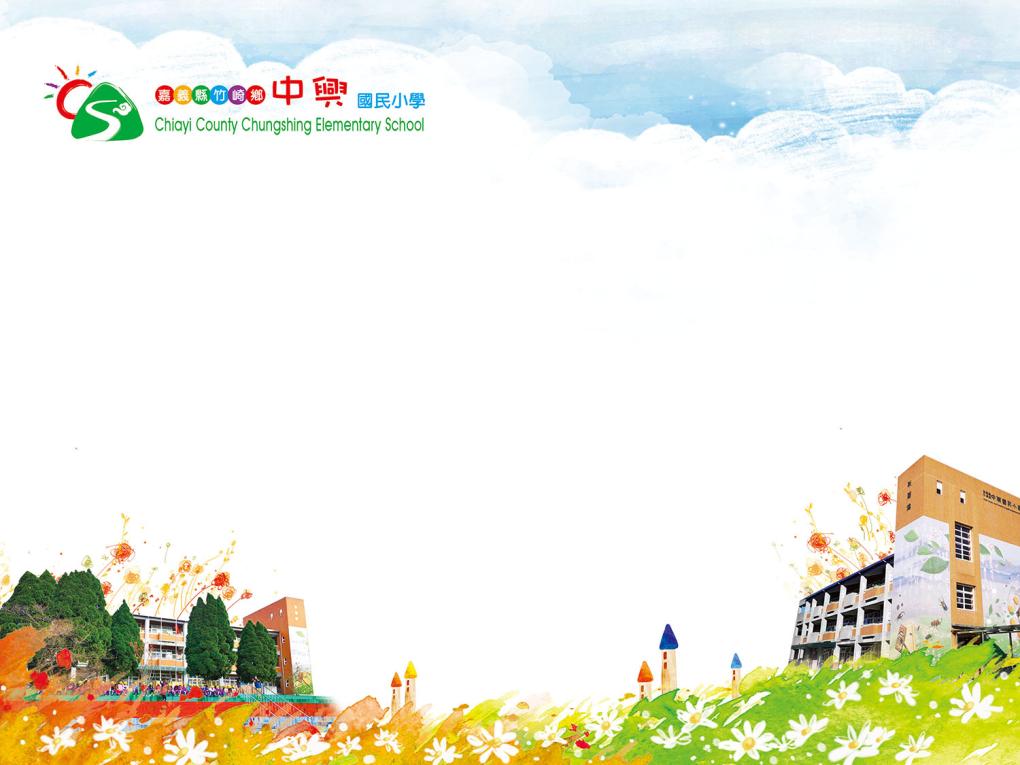 School Location
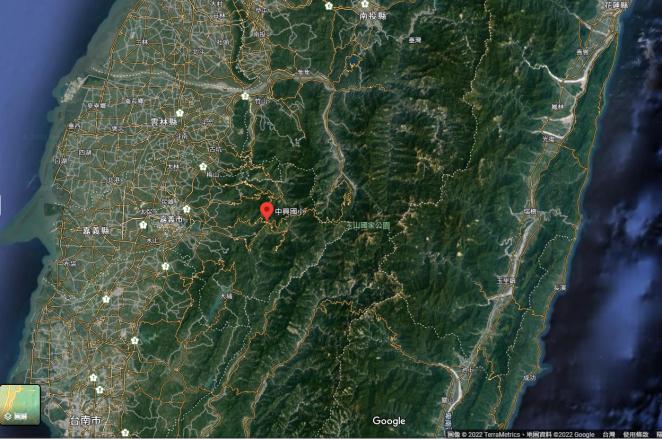 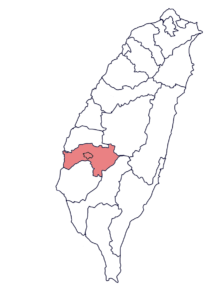 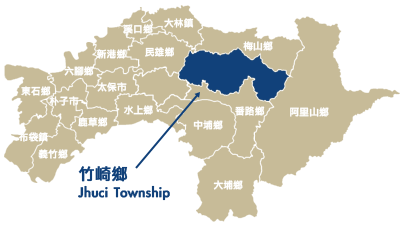 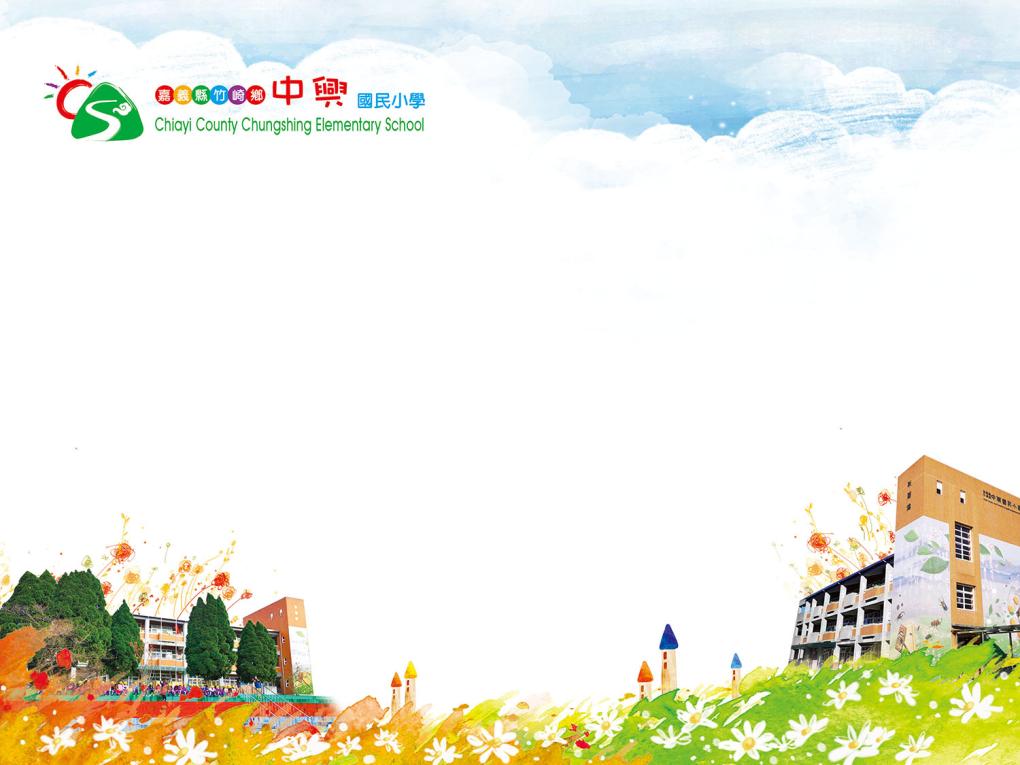 Entrance
School Gate
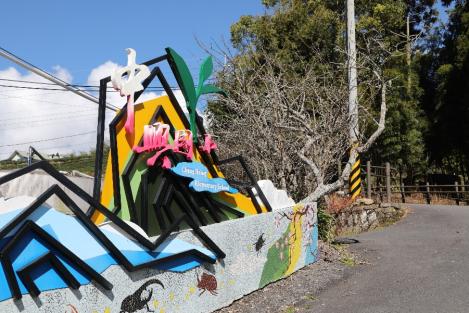 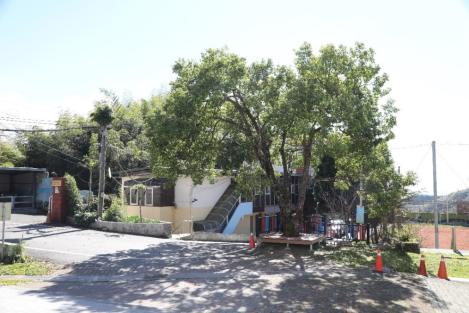 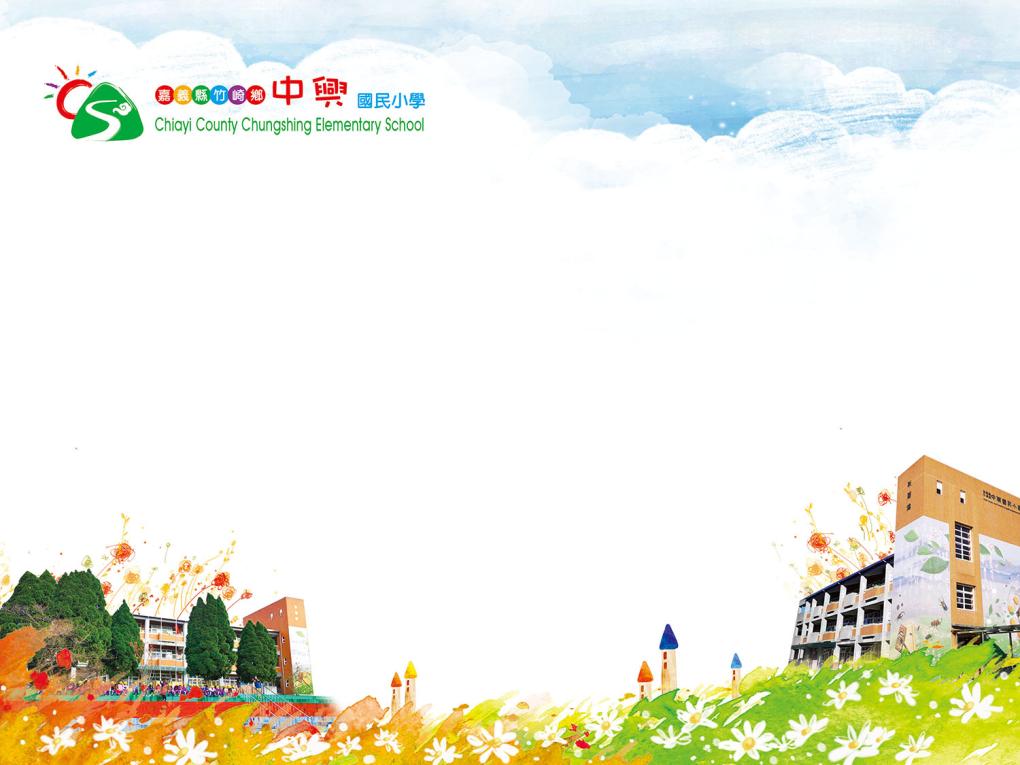 school building
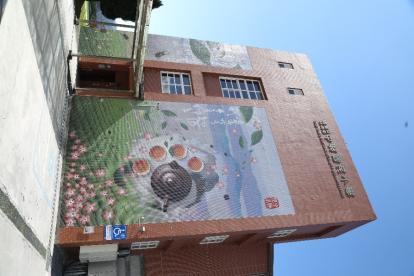 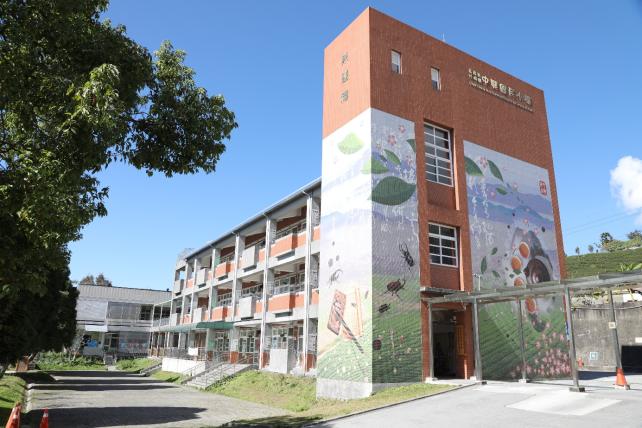 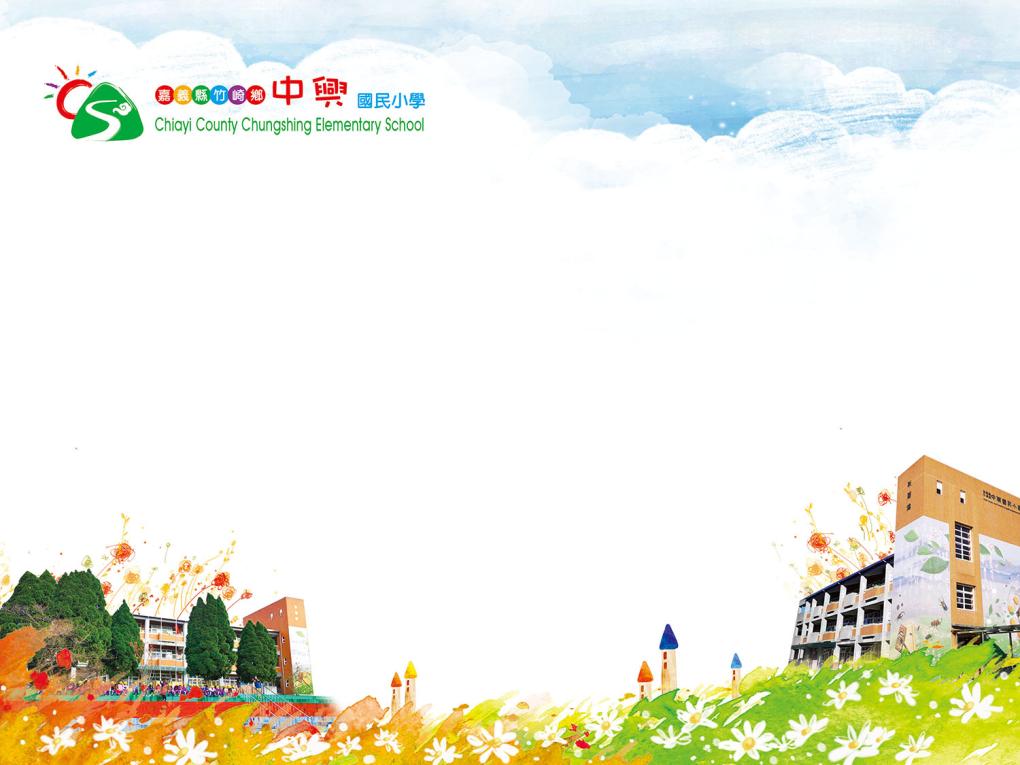 ecological pond
basketball court
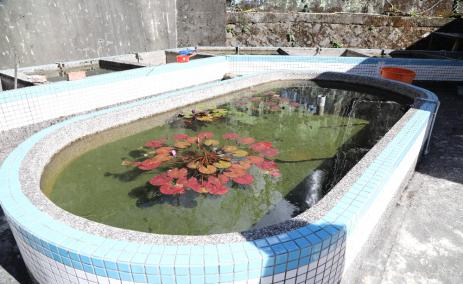 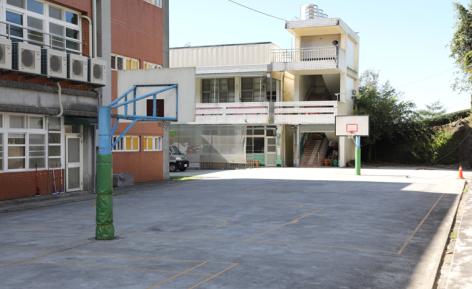 courtyard
baseball field
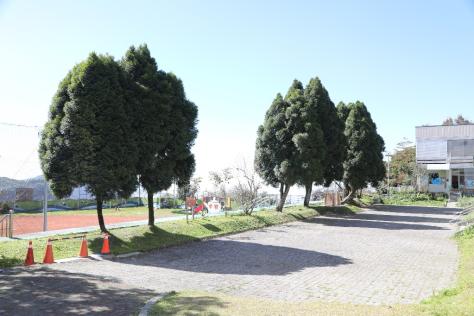 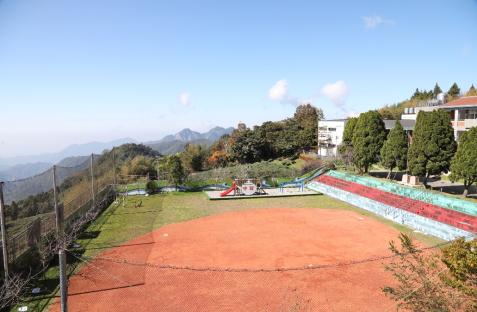 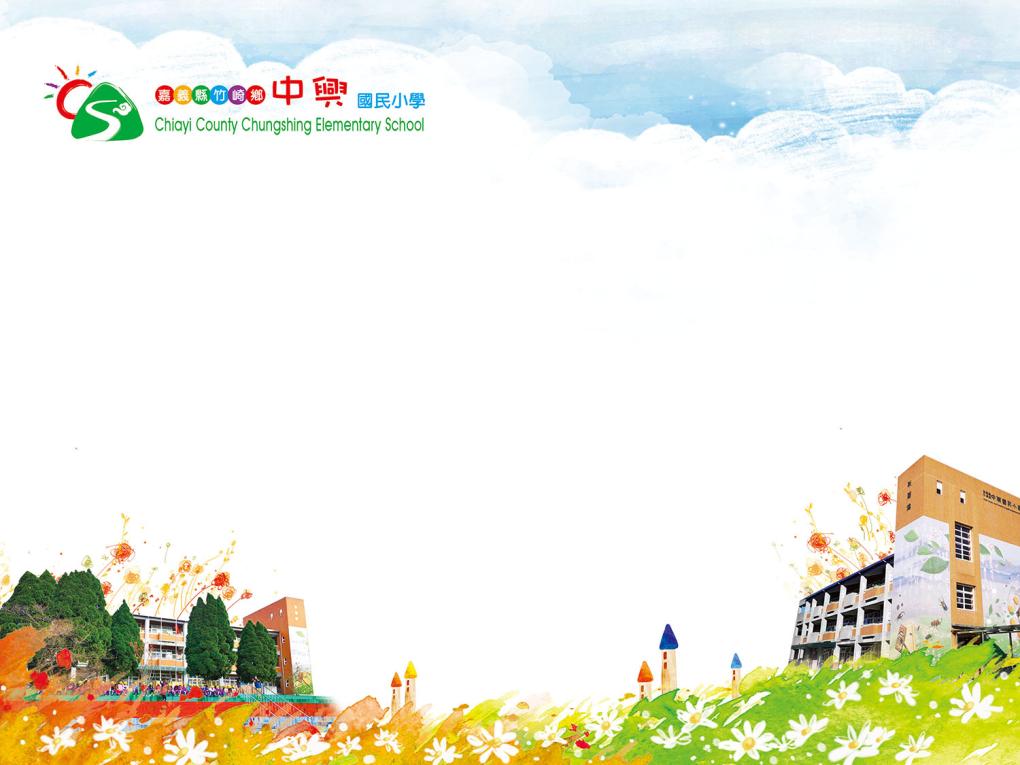 Bilingual SDGs Wall
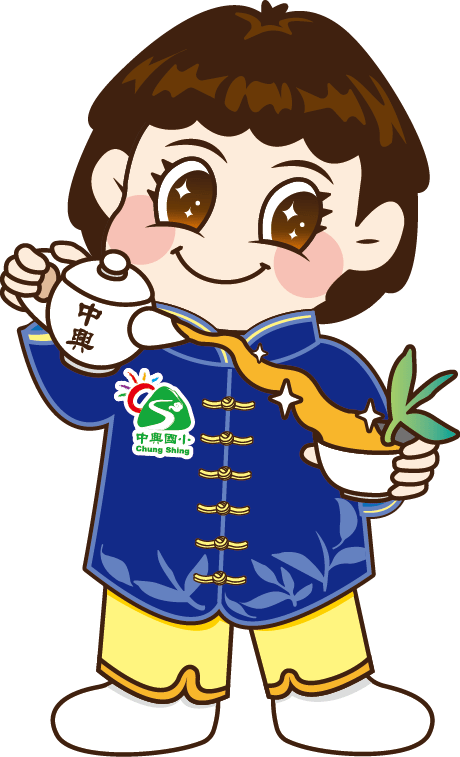 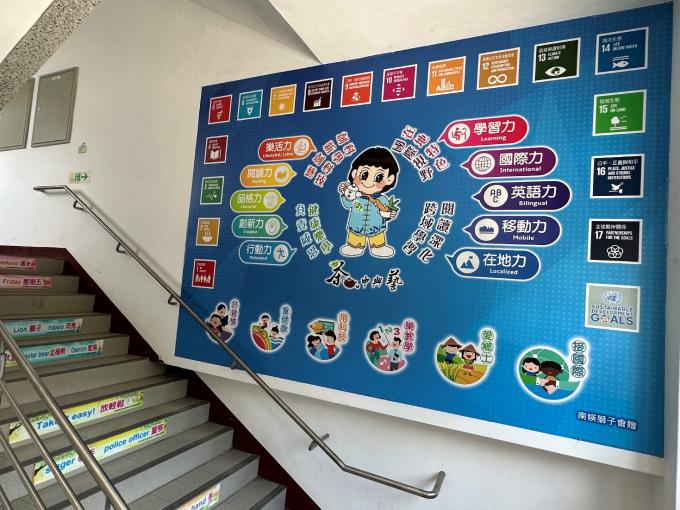 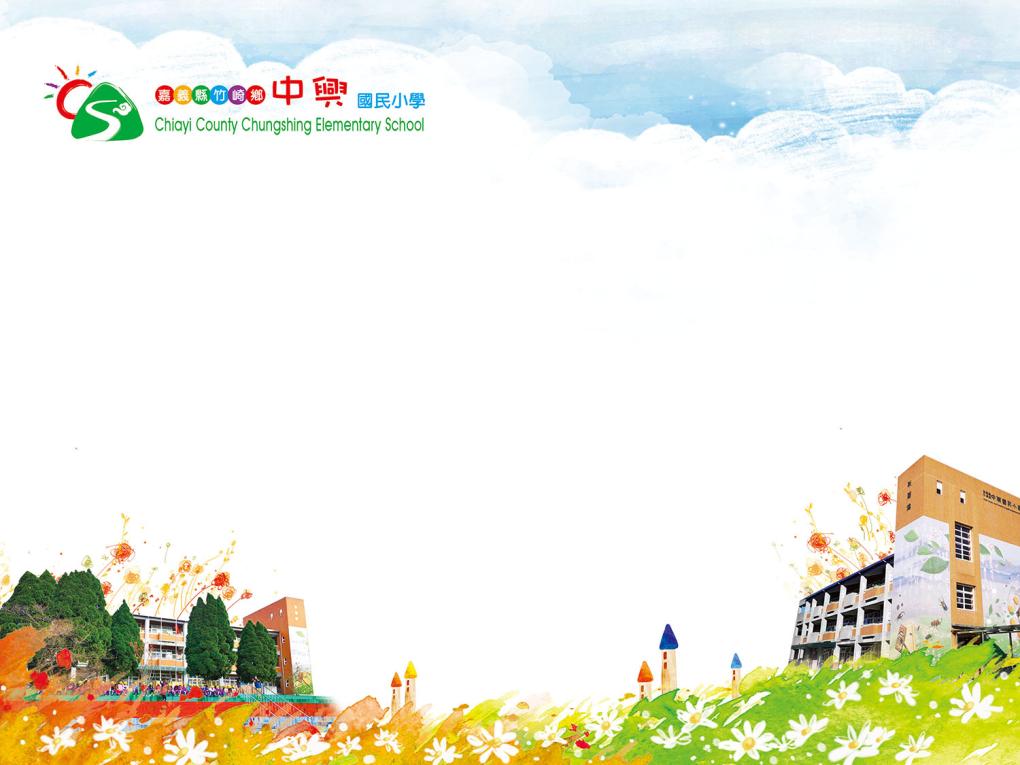 The school’s teachers and students
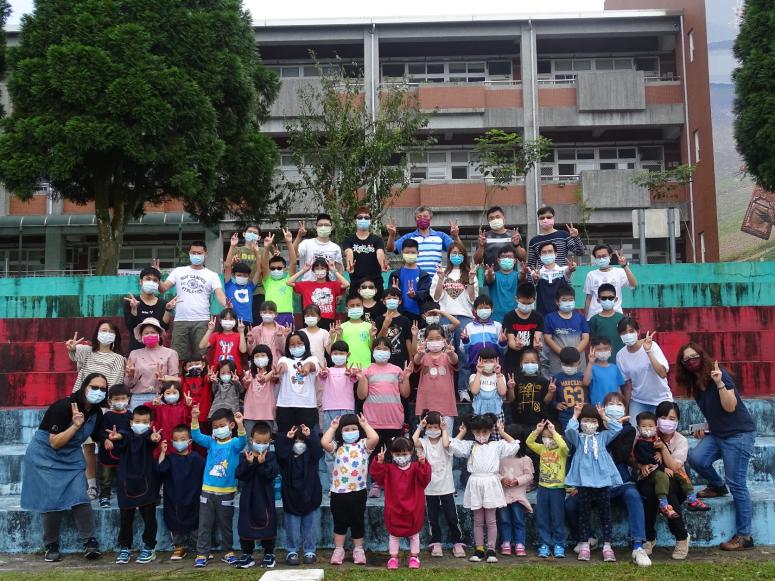 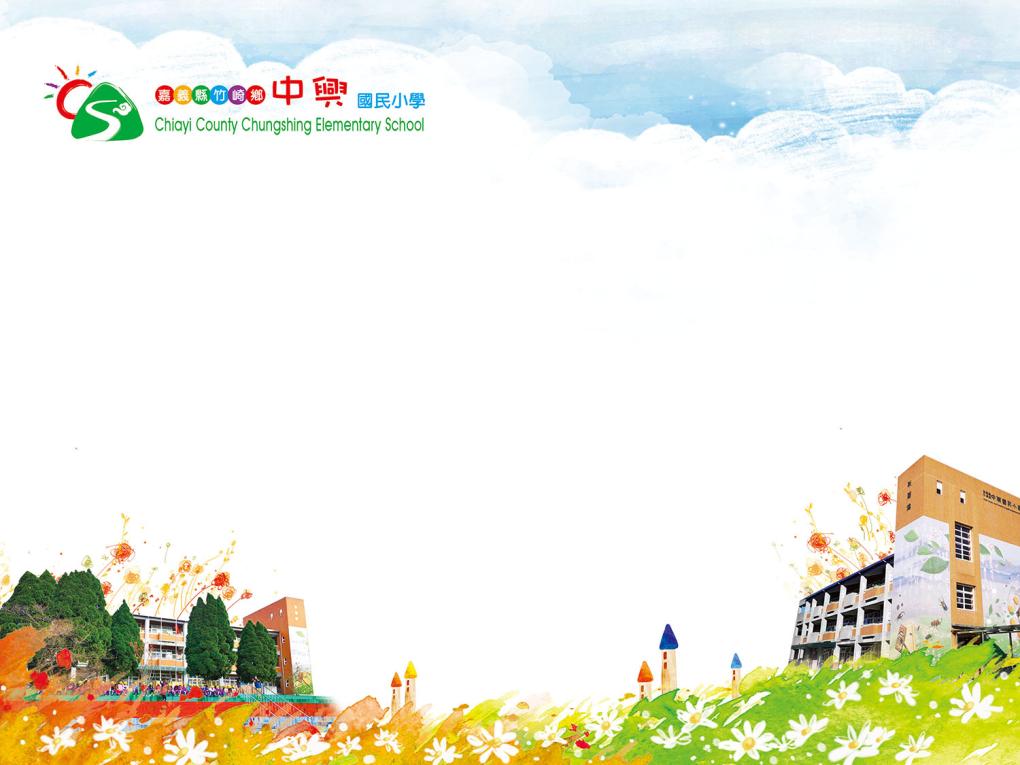 School Courses
tea art course
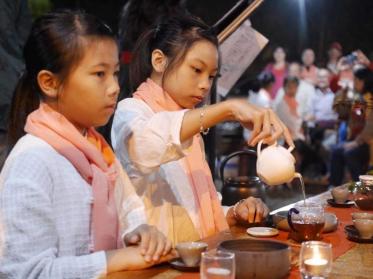 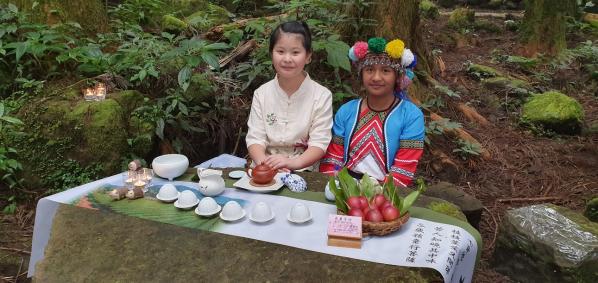 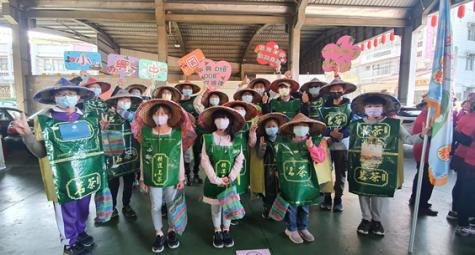 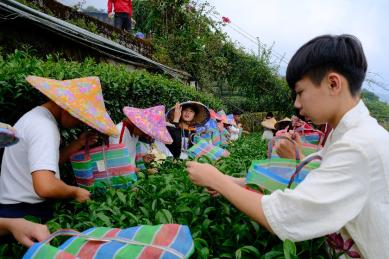 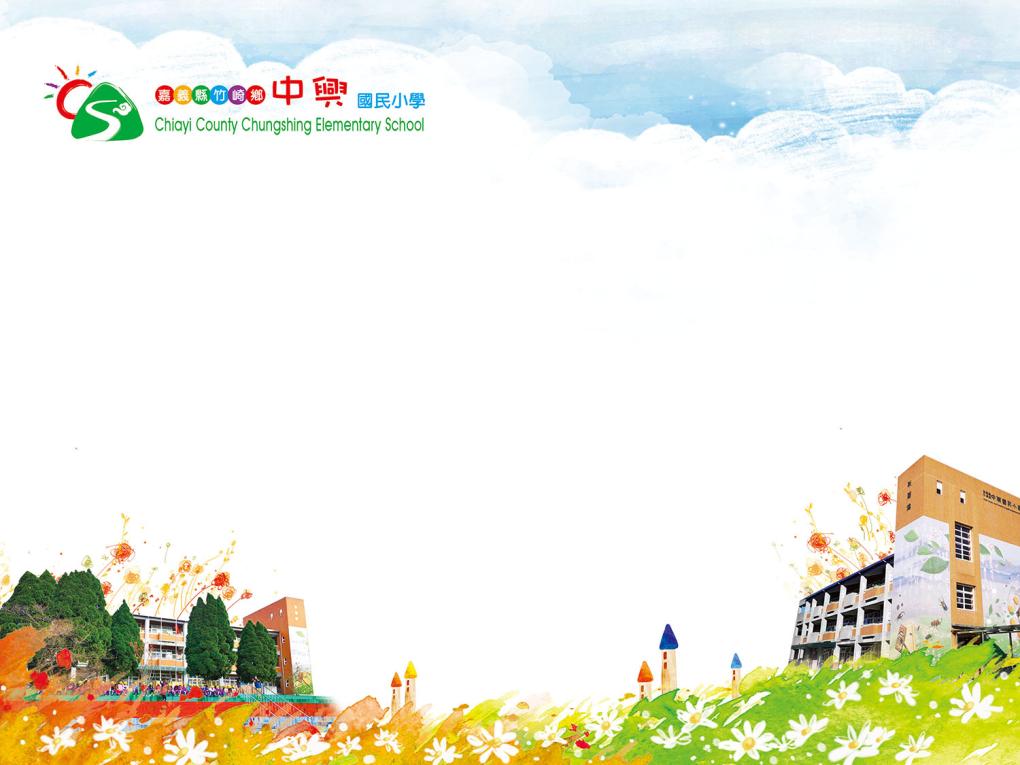 School Courses
ICL
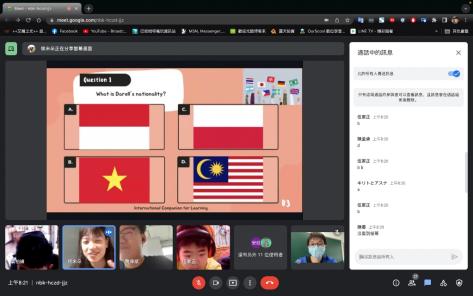 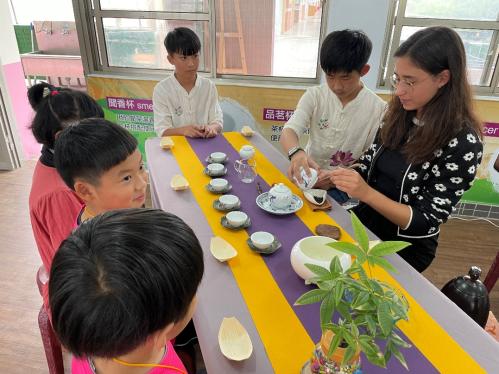 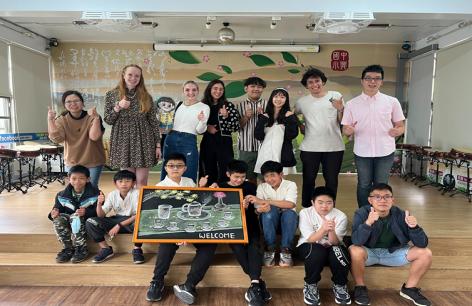 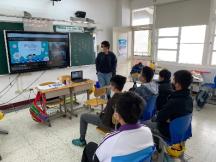 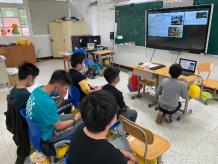 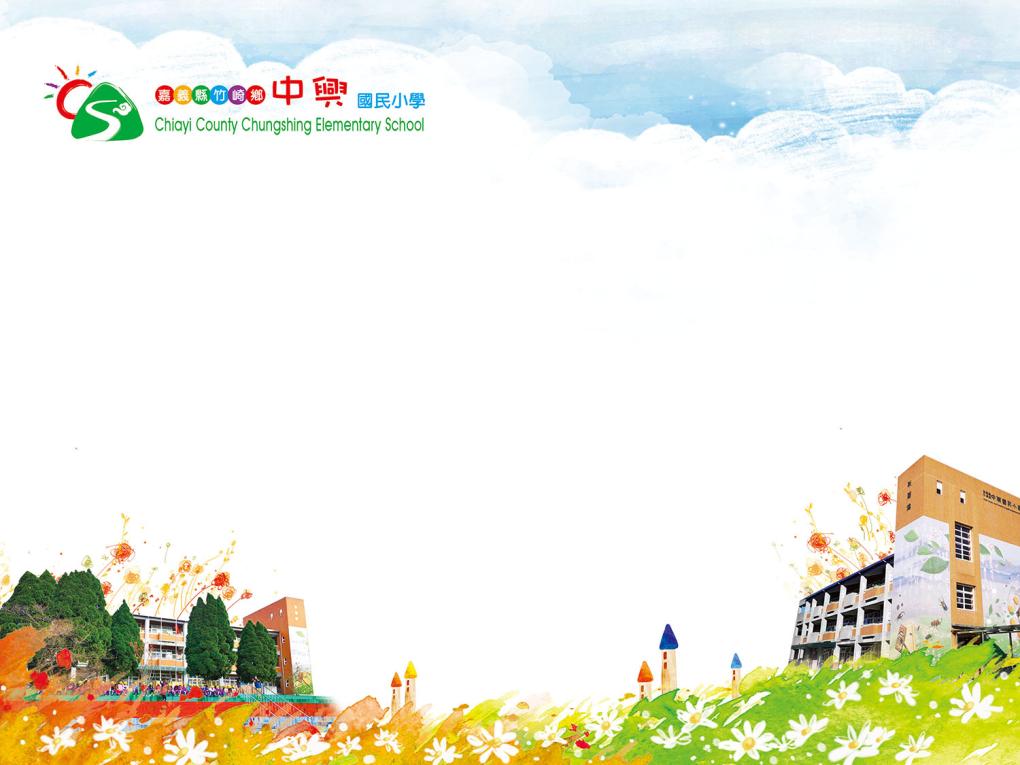 School Courses
flute and drum classes
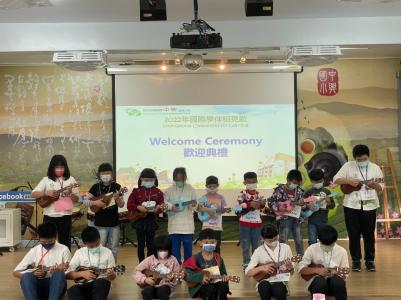 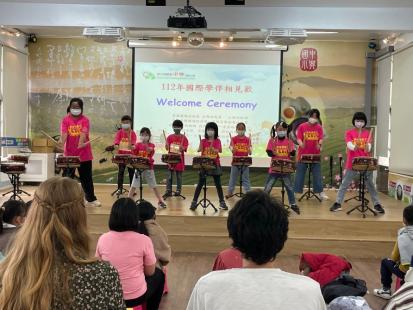 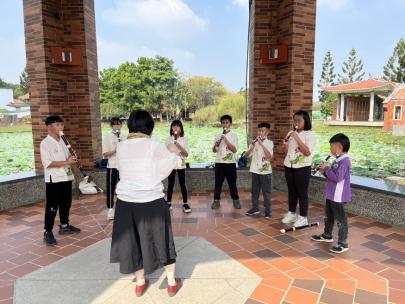 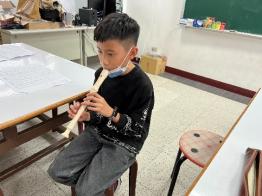 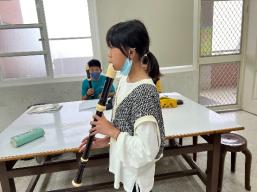 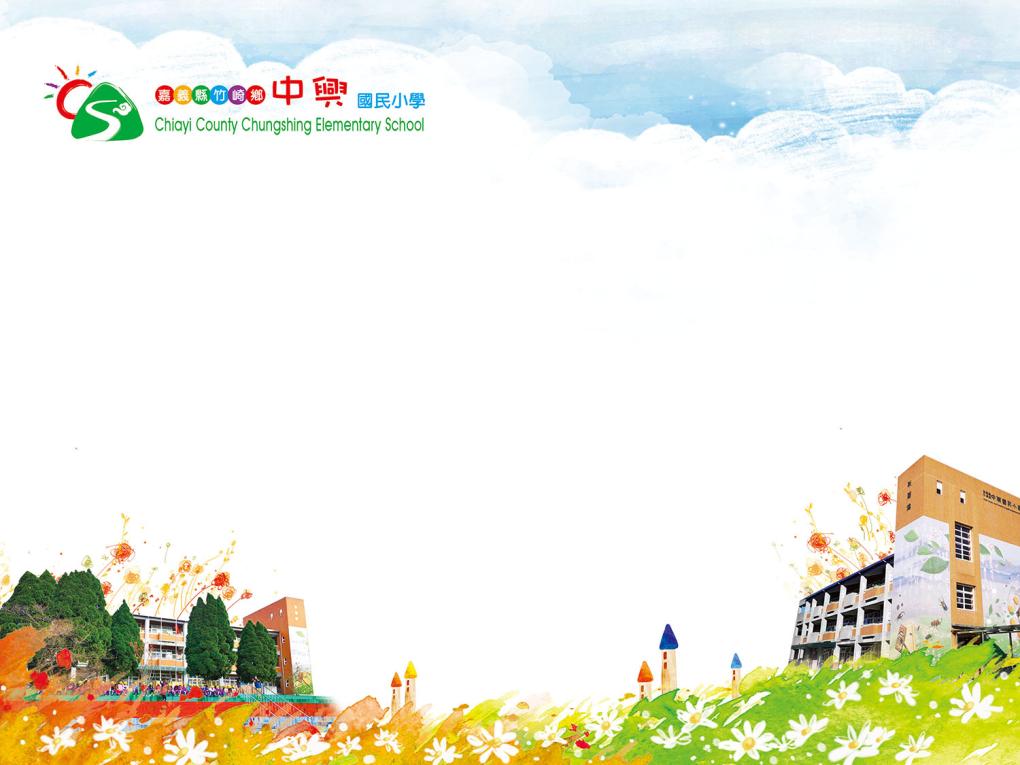 School Courses
Scout education
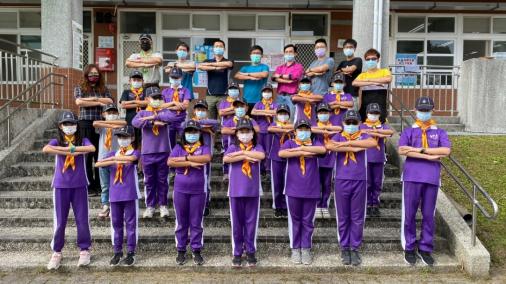 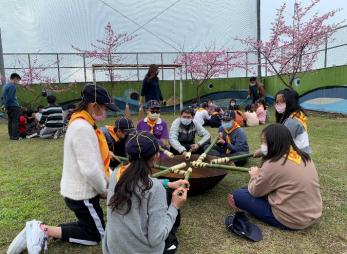 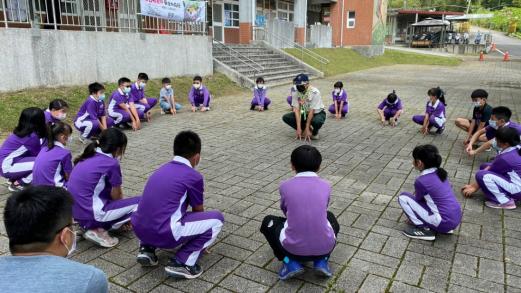 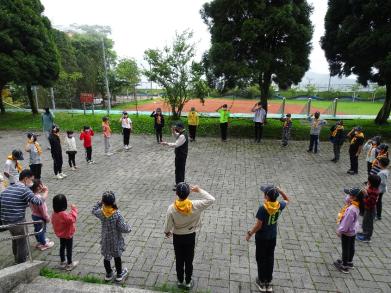 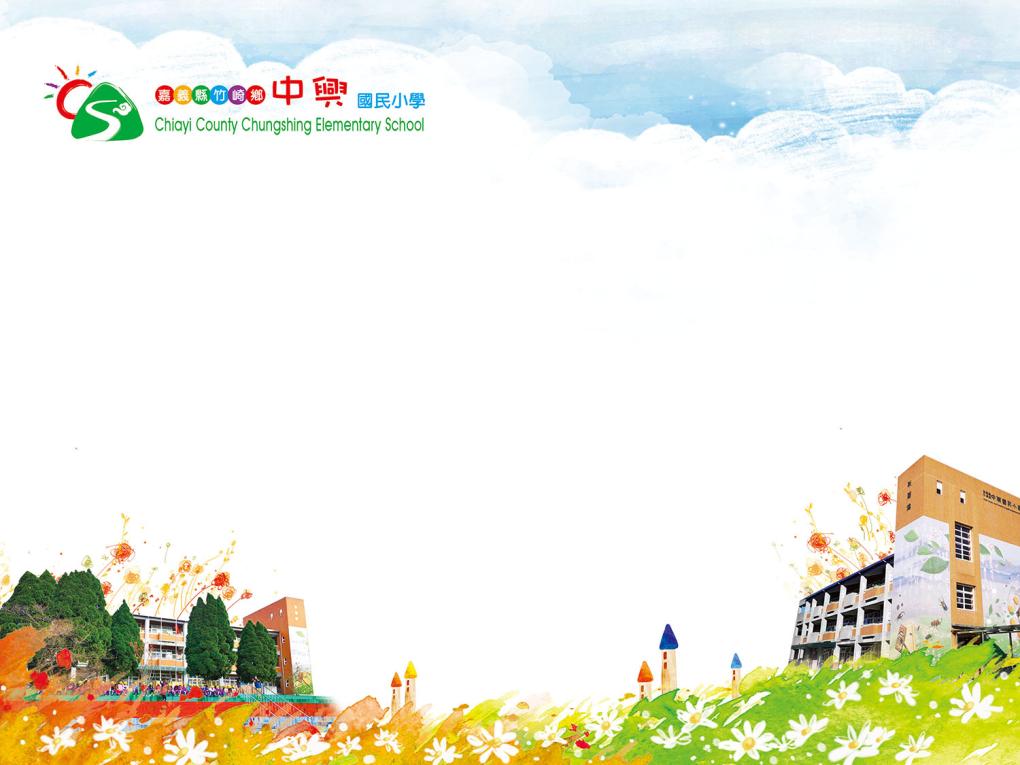 School Courses
pottery class
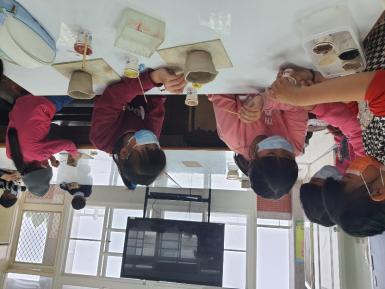 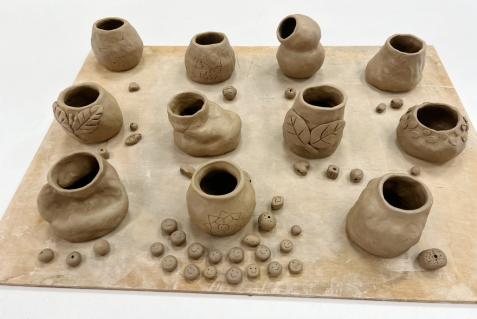 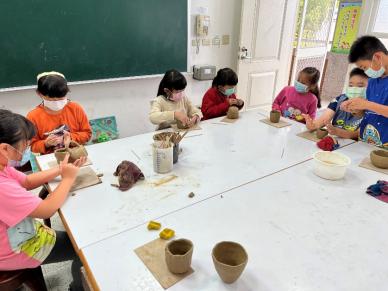 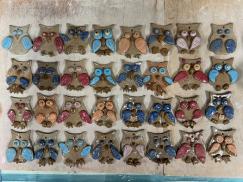 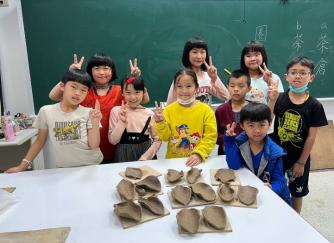 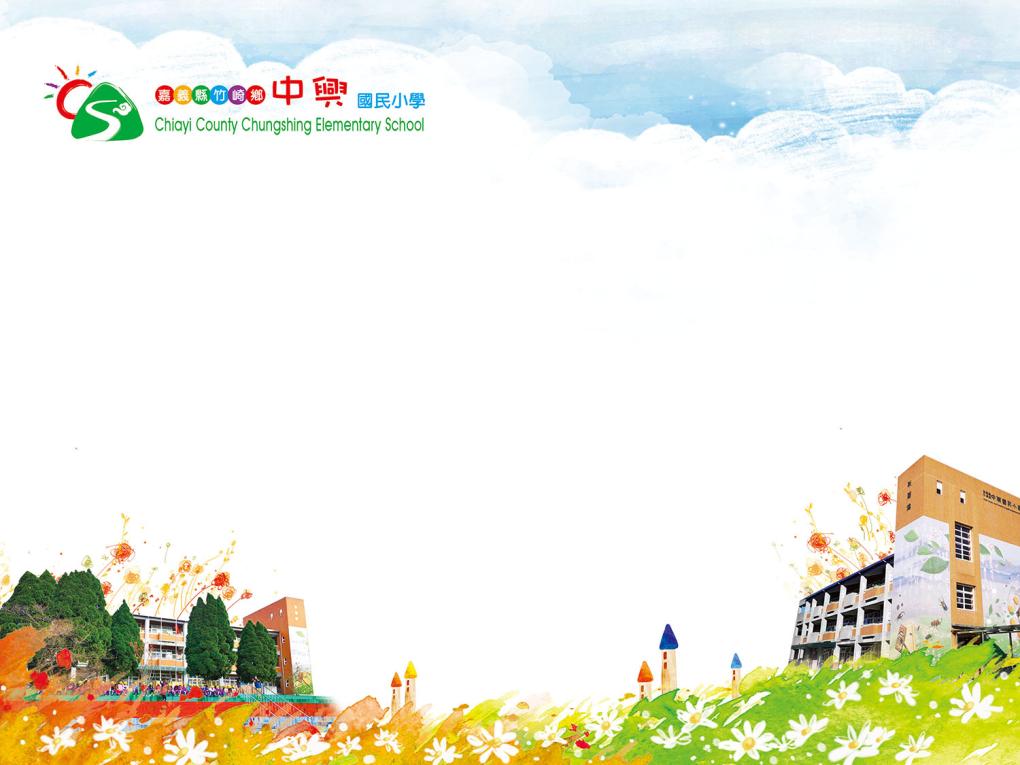 School Courses
newspaper writing class
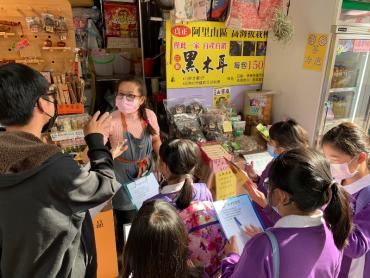 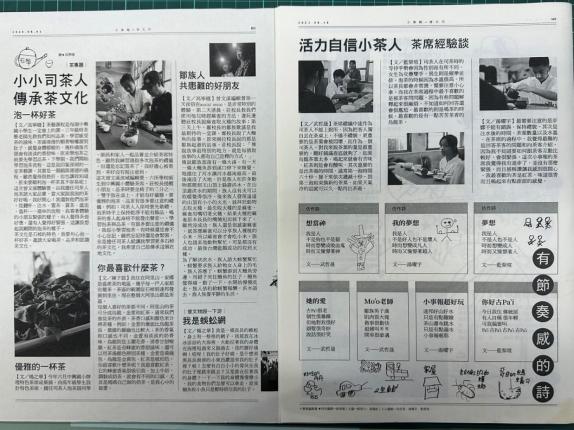 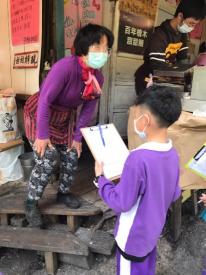 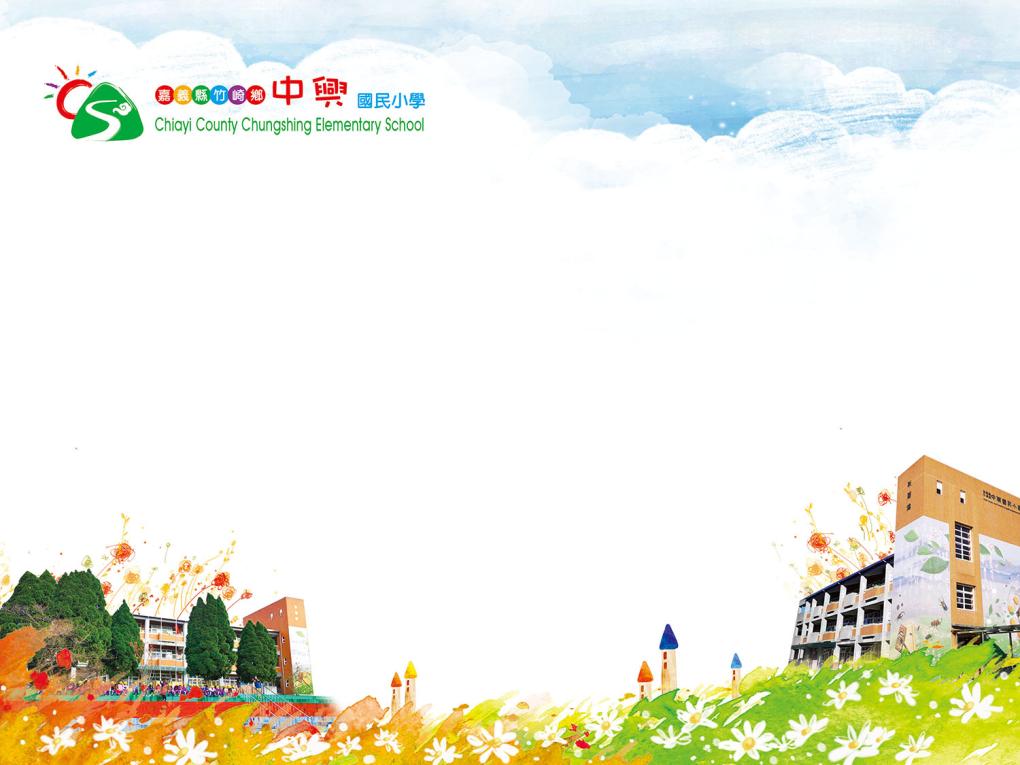 School Courses
food and farming education
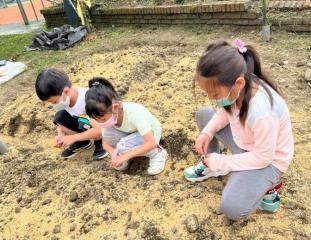 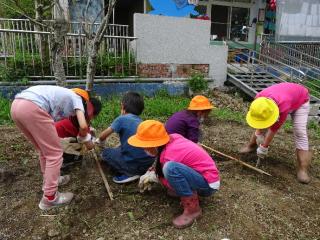 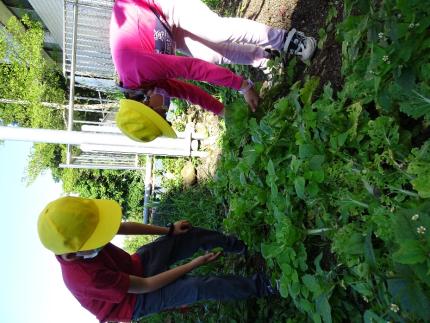 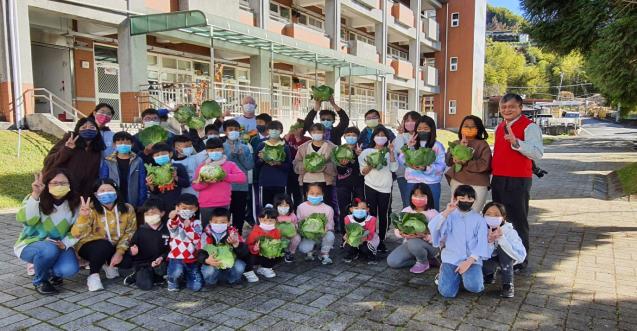 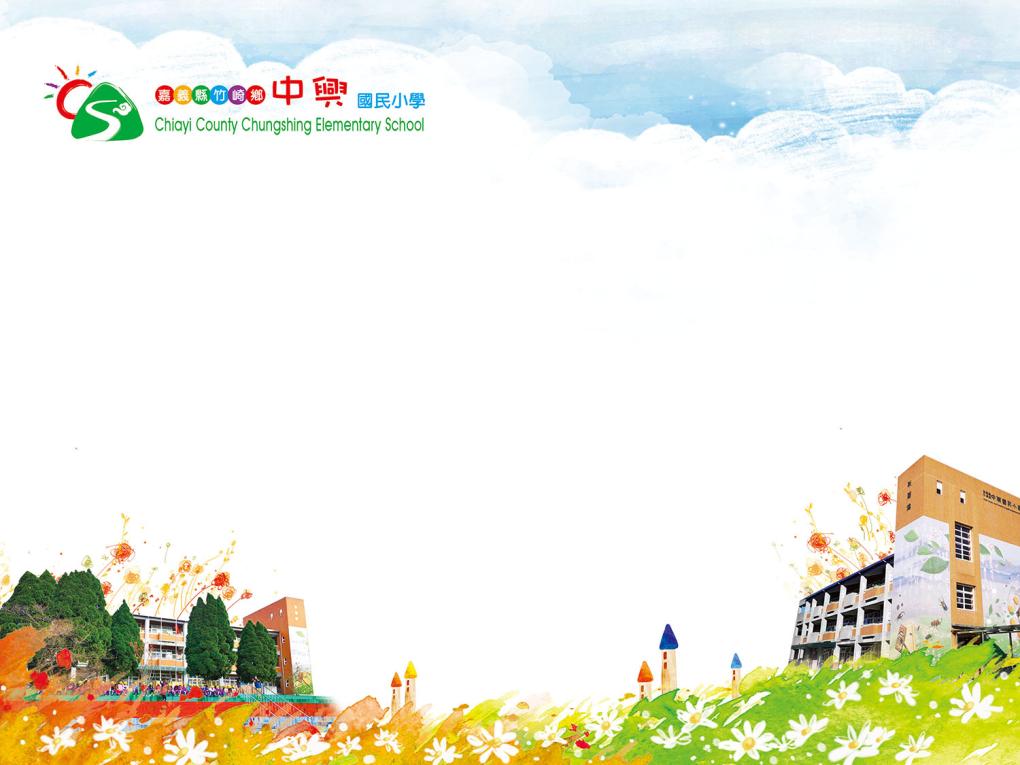 School Courses
handmade books
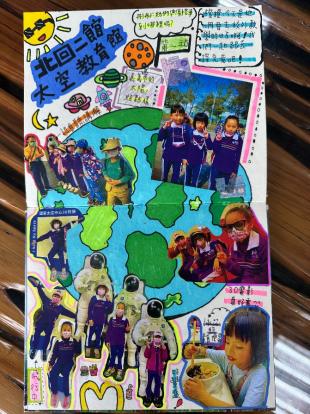 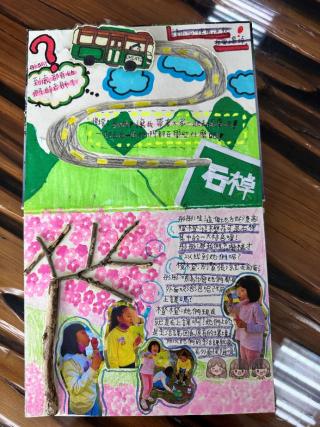 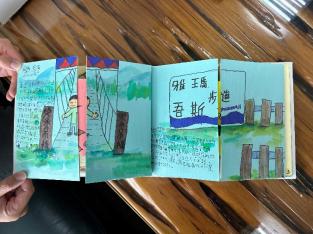 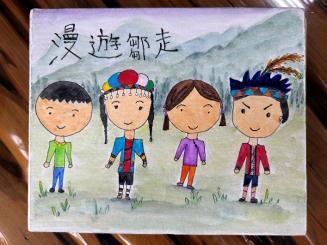 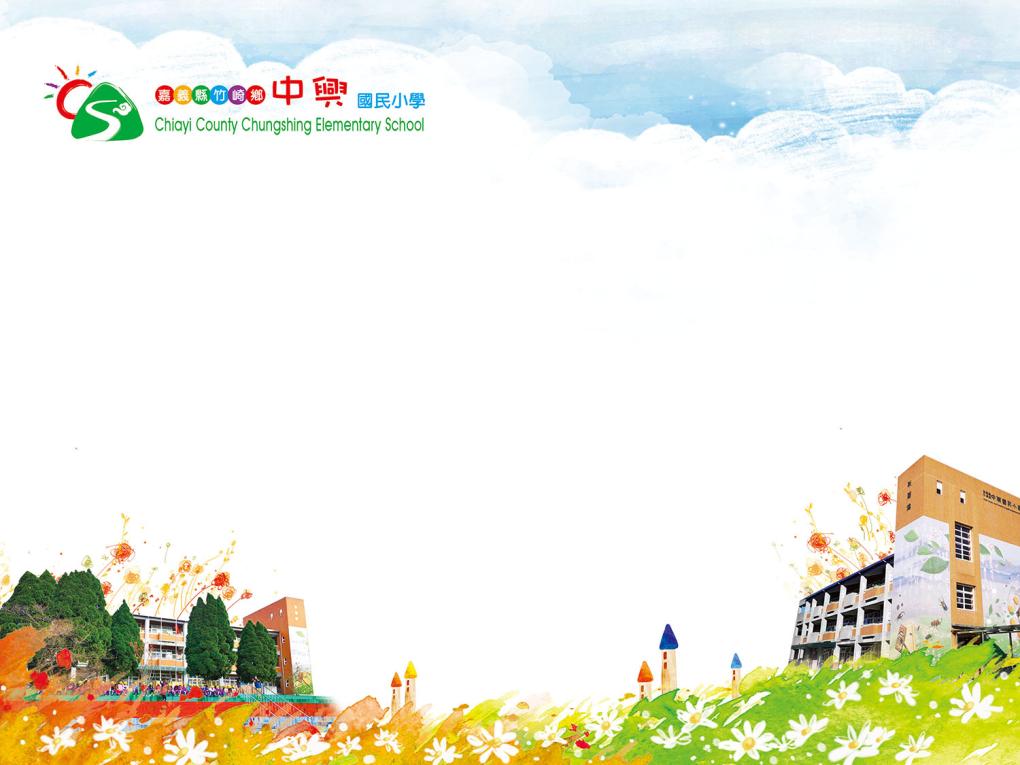 School Courses
international education
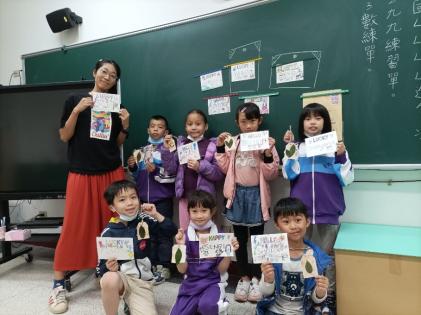 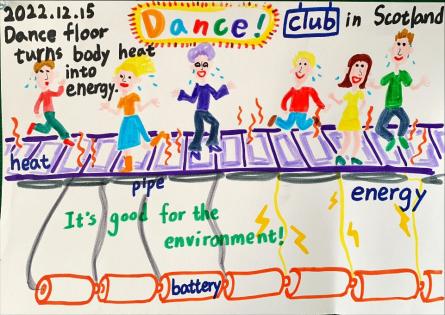 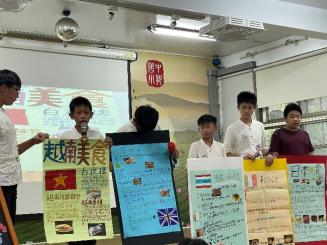 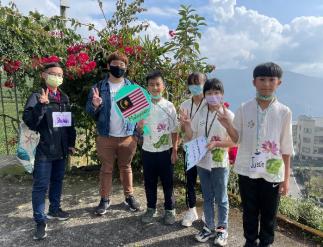 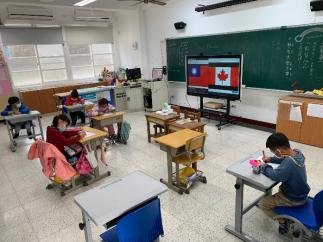 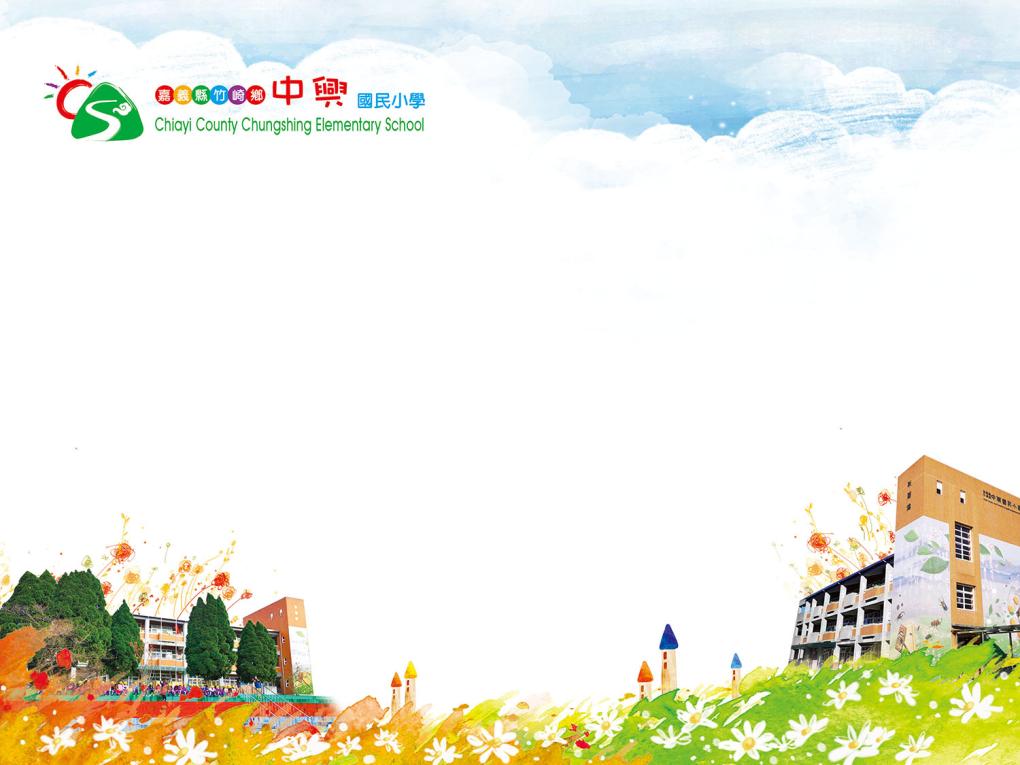 School Courses
international  exchange
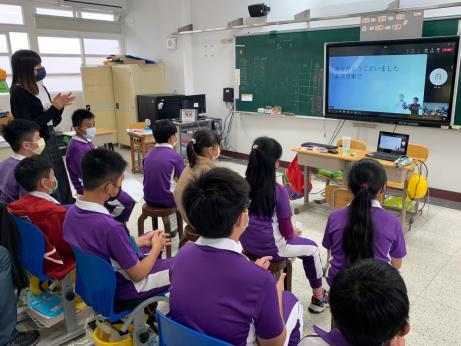 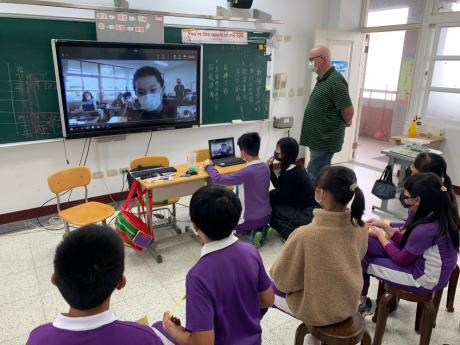 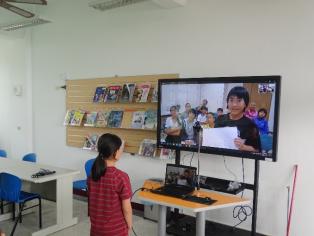 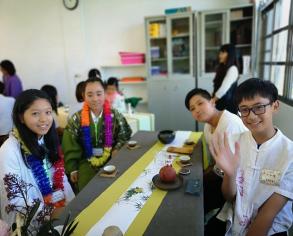 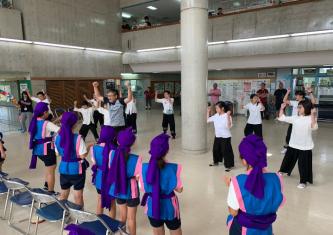 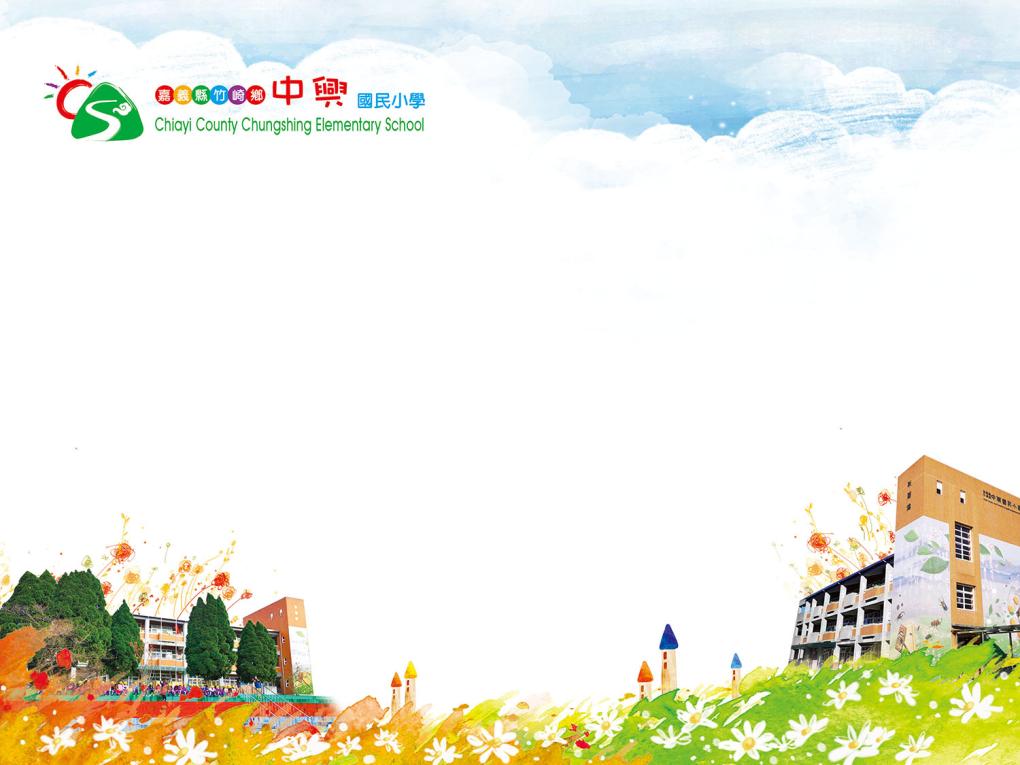 CSES team members
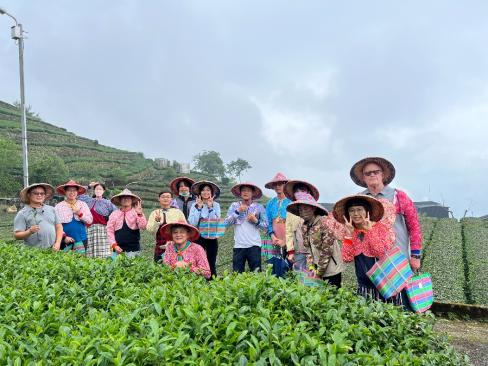 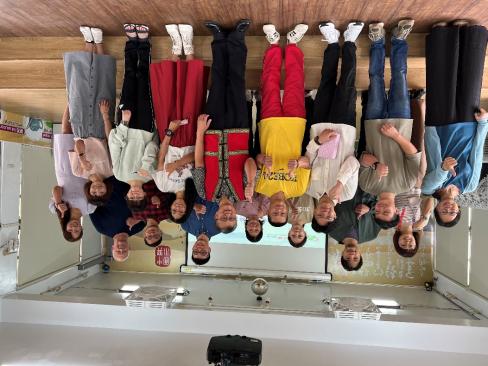 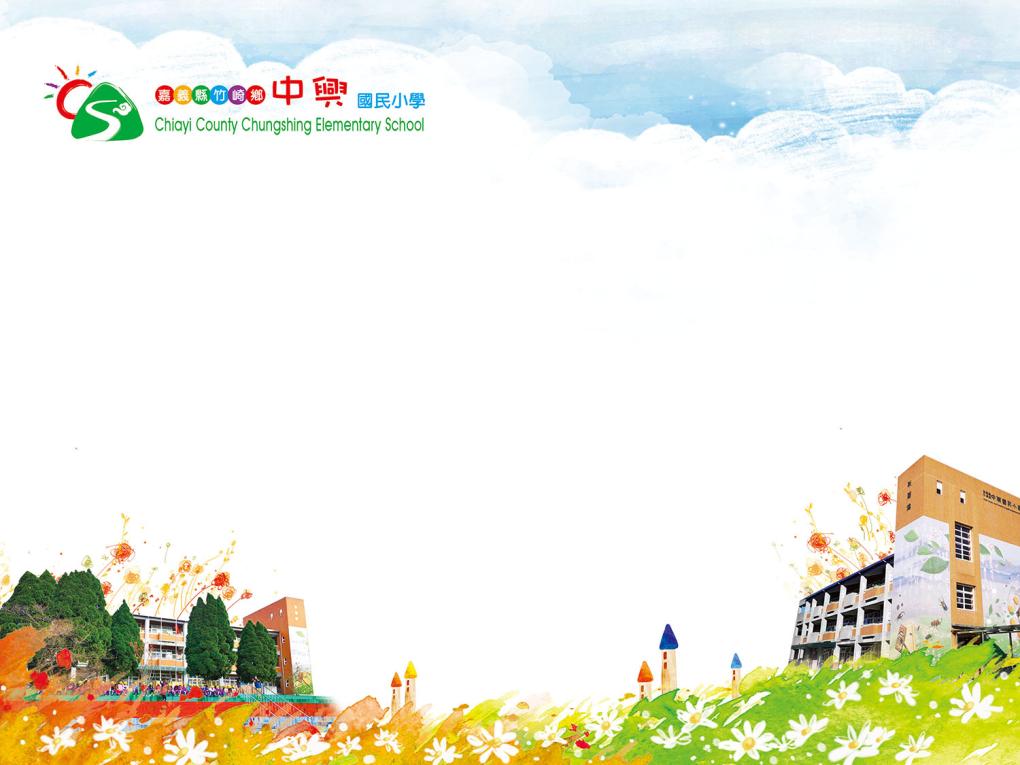 Our Team and Contact Window
Zoy Chen
Bruce Tseng
James Miller
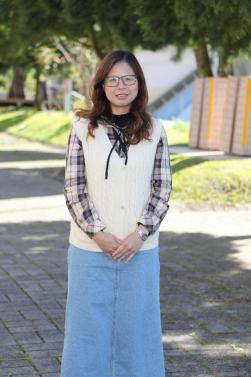 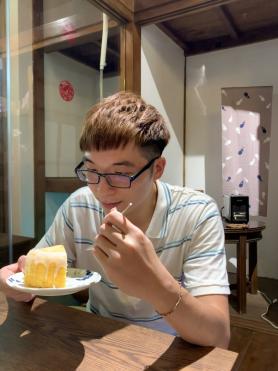 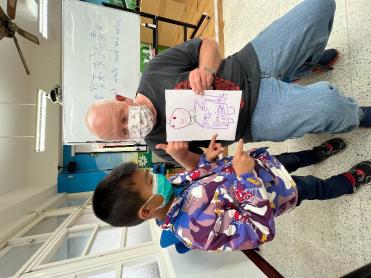 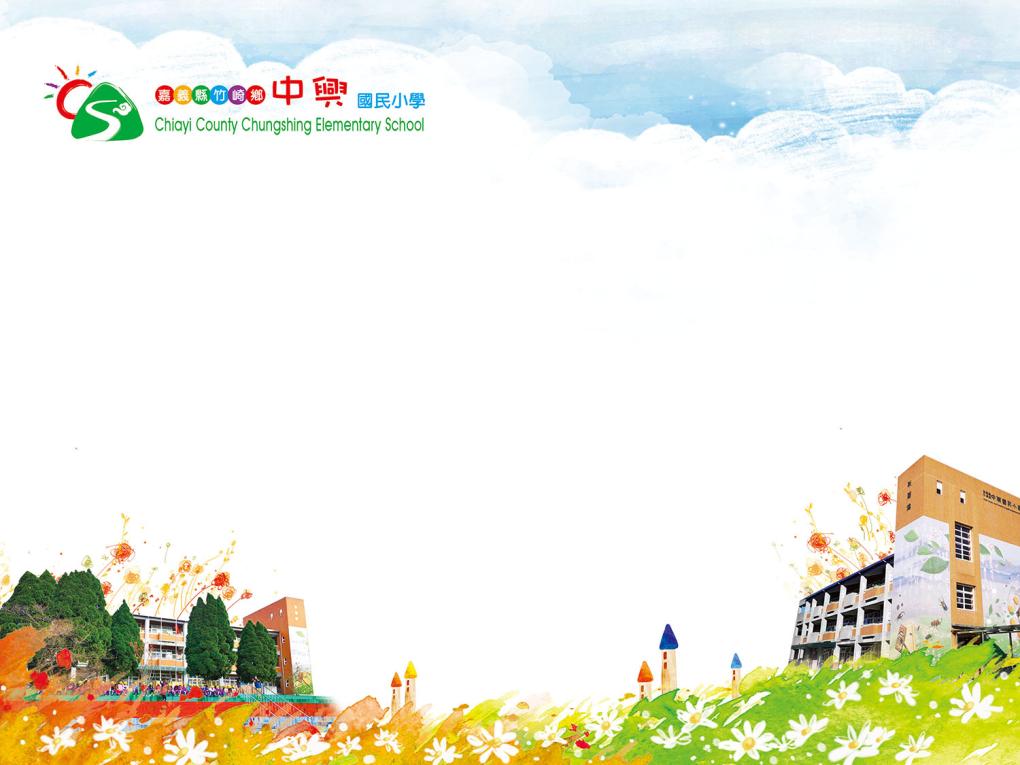 Contact Window
Bruce (Chen-Fu) Tseng    English Teacher

No.10-1, Shizhuo, Zhuqi Township, Chiayi County 604, Taiwan 
bruce780117@gmail.com
P｜ +886-5-2561021
F｜ +886-5-2562230
School Website：https://www.cses.cyc.edu.tw/
Facebook：www.facebook.com/ChiayiCountyChungShing/
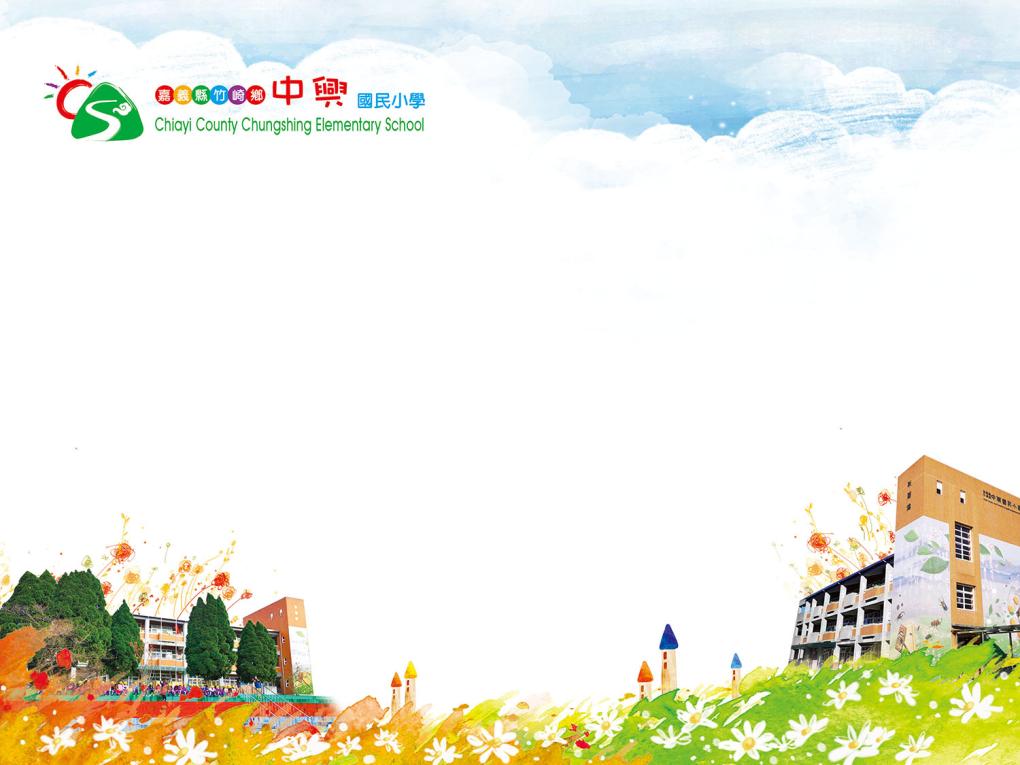 We’re looking forward to a collaboration
and partnership with you.
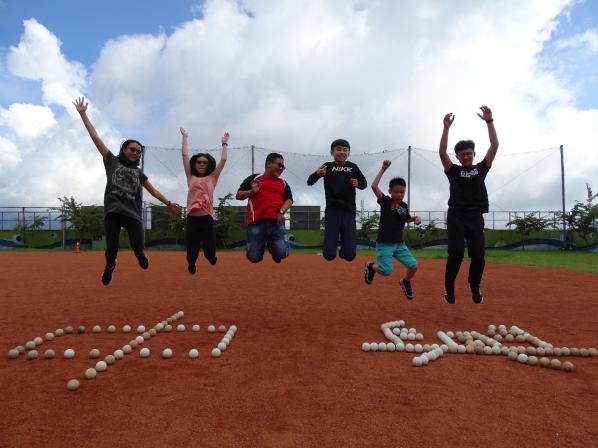 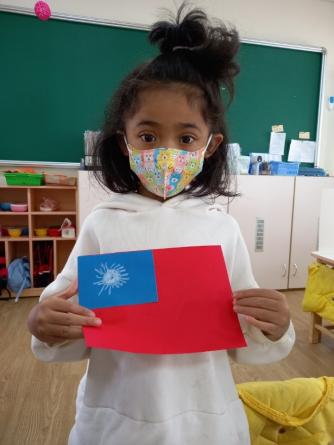